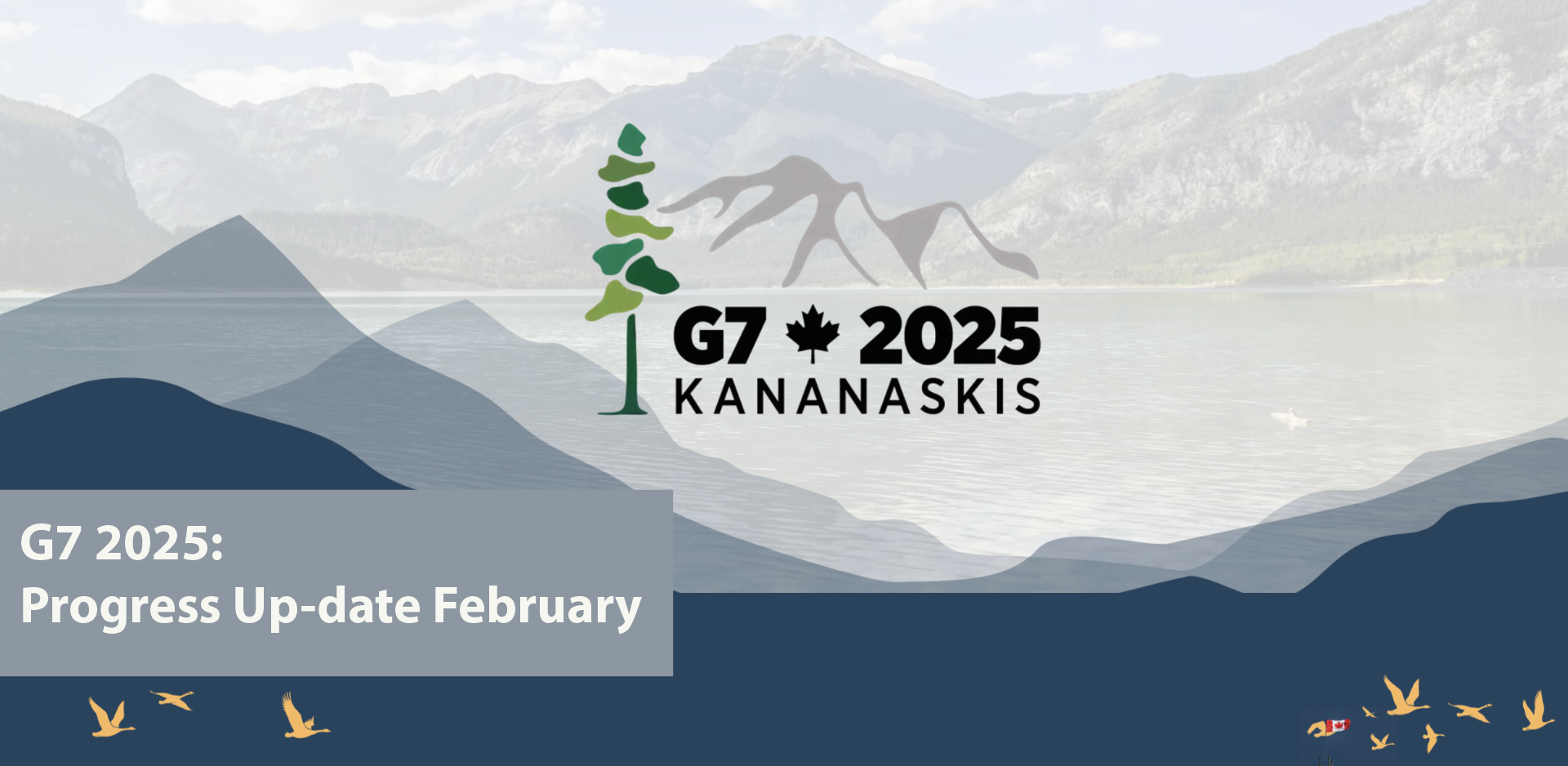 Briefing Plan
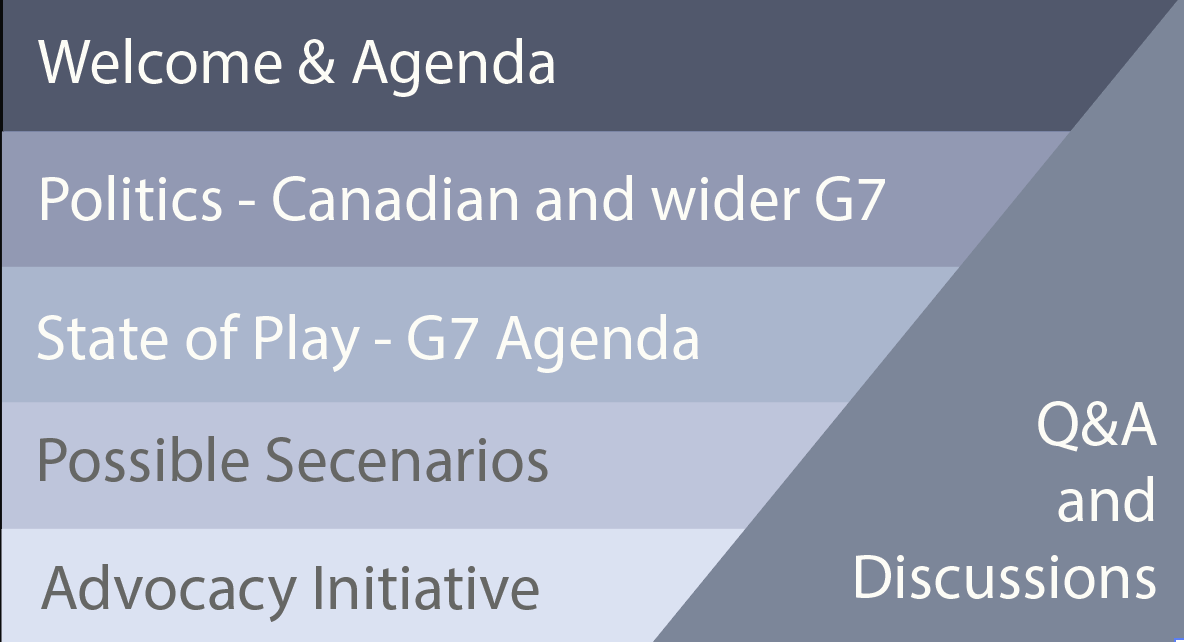 Canadian Political SituationScenarios
Canadian Political SituationElection Polls
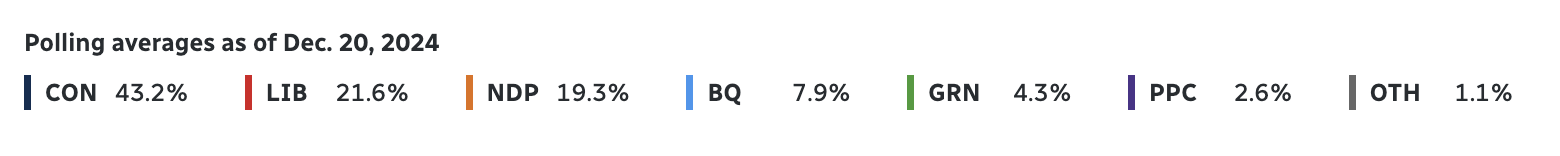 Polling information from CBC (Poll Tracker)
https://newsinteractives.cbc.ca/elections/poll-tracker/canada/
Conservative Party Policy
Canadian foreign aid was CDN$15.5billion in 2022-23
The Conservative leader Pierre Poilievre has frequently (the latest on the 11th February) called for a slashing of foreign aid 
He has said much of foreign aid goes to "dictators, terrorists and global bureaucracies.”
He has not said the amount but will divert a large part of the slashed budget to defence.
G7 Agenda
Still not formerly released in full
Will focus on 3 broad areas:
building economies that benefit everyone
fighting climate change
managing rapidly evolving technologies
Canada has committed to convening the Gender Equality Advisory Council but no news on composition and plan
Geo-political and Random issues
Geo-political
Ukraine, Gaza likely to be the top geopolitical issues
Tariffs and economic issues also going to be prominent
Military budgets and NATO may also come up (NATO Summit in later June).
Random
Trump as a convicted felon
Technically Trump will have to apply for special allowance to come to Canada as he is a convicted felon – he may decide not to attend altogether and send Vance or Rubio
Russia and the G7
Trump likely to push (perhaps formally) for including Russia. The G6 pushed back against this in the first Presidency but may become an issue
Process
Obviously the government is not clear on how to handle this G7
The key word apparently is ‘creativity’ in terms of approach and in terms of outcomes. 
Thinking through creative ways of delivering an outcome. 
Have ruled out divisionary plan like G6 on certain issues
Not likely they will put together a communique but may find a way around issuing certain documents ‘creatively’ 
Will approach issues indirectly. For example, not saying climate or climate change but wildfires, air pollution, heat issues etc. 
Likely this will be replicated in health and other areas.
Ministerials 2025
Set Ministerials
Foreign Ministers (face-to-face
15th February (Munich Security Meeting
12-14th March (Charlevoix, QC)
Likely in autumn 2025
Variable Ministerials 
There is currently no indication of other Ministerials in the 2025 G7 calendar

If any were to take place they will happen after the Leader Summits, likely after September. 

Departments are planning work so if there is a Ministerial, they are ready to engage.
Finance Ministers 
April – alongside World Bank/IMF Spring Meetings
Ministerial in advance of the Summit. 
October – alongside World Bank/IMF Annual Meetings
Discussion
Progress?
Are there any topics that the US government may see as useful to advance at the G7? Is it worth investigating and pursuing?
Abandon?
Is the G7 a lost cause? Is it worth spending scarce capacity and resources on a redundant global process that the US will likely ignore? Should civil society focus on other global processes or issues?
Defend?
Could the Trump Administration use the G7 to advance its national agenda ie not only vetoing references to abortion but getting the G7 to use anti-abortion language or push for a reversal of gender and DEI language? Would the other G7 countries trade these issues off for another ’win’ from the Trump Administration?
Advocacy Initiative Proposal
G7’s 50th
G7 Birmingham (1998) – debt relief for developing countries process started
G7 Okinawa & Genoa (2000 & 2001) – Global Fund for TB, Malaria and AIDS ($1.3 billion)
G7 Gleneagles (2005) - $100 billion in ODA commitment ($100 billion)
G7 Heiligendamm – Global health initiative ($60 billion)
G7 L’Aquila  (2009) – L’Aquila Food Security Initiative ($20 billion)
G7 Muskoka (2010) – Muskoka Initiative for Maternal, Newborn and Child Health  ($7.3 billion) 
G7 Elmau 2015
Agreement to list 500 million people out of hunger and malnutrition by 2030
Agreed to phase out fossil fuels emissions by 2100
G6: 
Created in 1975 as a fireside chat of leaders – hosted by France 
Original members: US, France, Germany, UK, Japan
G7: 
Canada joined in 1976
The EU (or EC at the time) started participating in 1981.
G8: 
Russia officially joined in 1998
G7: 
Russia ‘suspended’ in 2014 after the invasion of Crimea (when Russia was due to host)
Red Line Paper
Put together a paper on the 50th anniversary of the G7
Aim is to underline the successes of the G7 and its contribution to the global public goods while setting out red lines that G7 must protect to safeguard its work and make further progress. 
Paper will recognise the G7’s faults but emphasis its successes and continued role
Set out 7 red lines (could be put in a more positive frame)
Democracy, climate, health, rights, gender, development, peace & security
Important that there is one paper or mark in the sand the G7 have for reference.